Факультатив в 9 классе на тему:Знаки препинания в предложенияхс однородными членами
Учитель русского языка и литературы
Мардарь Н.М.
Цели:
обобщить знания по теме «Пунктуация при однородных членах предложения», 
рассмотреть и закрепить сложные случаи постановки знаков препинания в предложениях с однородными членами;
развивать умения находить  и исправлять ошибки, связанные с употреблением однородных членов;
развивать логическое мышление в процессе повторения темы, умение концентрировать внимание и активизировать память при повторении ранее изученного материала;
воспитывать коммуникативность, самостоятельность, трудолюбие.
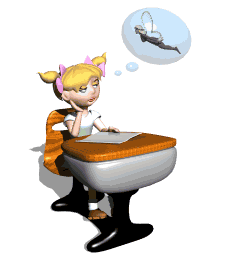 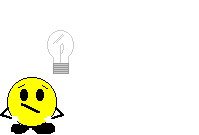 Упражнение 1
Подчеркните однородные члены предложения, расставьте недостающие знаки препинания.
1.Лесной перегной и мох впитывают этот дождь  не торопясь  основательно.
2.Зимы ждала   ждала природа.
3.Она протянула мне свою нежную бледную руку.
4.Он слеп   упрям   нетерпелив   и легкомыслен   и кичлив.
5.Ни с того ни с сего он обиделся.
6.Не небесам чужой отчизны   я песни родине слагал.
7.Деревья и травы летом и в самом начале осени сочны и свежи.
8.Легкий ветерок то просыпался  то утихал.
9.Было и лето и осень дождливы.
10.Средний сын и так и сяк.
Знаки препинания при однородных членах и обобщающих словах при них
Упражнение 2
Расставьте знаки препинания в предложениях с однородными членами и обобщающим словом при них:
В человеке все должно быть прекрасно  и лицо  и одежда  и душа  и мысли.
Повсюду  в клубах  на улицах  на скамейках  у ворот  в домах происходили странные разговоры.
В защиту болгар выступили В.Гюго Ч.Дарвин О.Уайльд Л.Толстой Ф.Достоевский  Д.Менделеев.
Домашние животные  а именно  лошадь  корова  овца  приносят людям пользу.
Бричка бежит, а Егорушка видит все одно и то же  небо  равнину  холмы.
Там стены  воздух  все приятно.
Разные сосуды  кувшины  стаканы  бутылки   стояли на полках.
Но здравый смысл  твердость и свобода  горячее участие в чужих бедах и радостях  словом   все достоинства точно родились с ней.
Упражнение 3
Найдите соответствия между предложениями с однородными членами и схемами (учтите, что знаки препинания не проставлены)
1.В человеке все должно быть прекрасно и лицо и одежда и душа и мысли.
2.В защиту болгар выступили В. Гюго. Ч. Дарвин О. Уайльд Л. Толстой Ф. Достоевский Д. Менделеев.
3.Улыбку смех и радость и покой  я все забыл.
4.Разные сосуды кувшины стаканы бутылки  стояли на полках.
5.Пускай послужит он в армии да потянет лямку да понюхает пороху да будет солдат.
6.Андрей стоял ни жив ни мертв не имея духа взглянуть в лицо отцу.
7.Лицо походка взгляд голос  все вдруг изменилось в Наташе.
ʘ: О, О, О - … .
О, О, О, О – ʘ.
ʘ: иО, иО, и О, и О.
О, О, и О, и О - ʘ.
Ни О ни О
О, О, О, О, О, О.
О, даО, да О, да О.
Ошибки при использовании однородных членов предложения:
1.Нарушение логического единства:
Картофель мы употребляем в пищу и в сельском хозяйстве.
2.Объединение в одном ряду видовых и родовых понятий:
Медведи и животные леса зимой впадают в спячку.
3.Объединение в один ряд слов, неоднородных по своему значению:
Армия постепенно наращивала боевую мощь военной техники и уверенность в победе.
4.Повторение однозначных слов в качестве однородных членов:
Систематическое повторение материала дало мне крепкие и прочные знания по русскому языку
5.Неправильное согласование в предложениях с однородными членами:
Наш сад, роща у дороги и лес оделся (вместо оделись) инеем
6.Неверное управление при однородных членах:
Композитор знакомится и внимательно изучает фольклор
7.Неверное употребление союзов:
Декабристы любили и восхищались русским народом.
Если однородные члены имеют разные предлоги, то пропуск одного из них недопустим!
Например: На заводах и научно-исследовательских институтах вновь проходят стихийные митинги.
Достаточно часто в речи нарушается порядок слов при использовании двойных сопоставительных союзов (не только..., но и; не столько..., сколько; как..., так и; хотя..., но и др.), повторяющихся союзов (то... то; не то... не то и др.). Части таких союзов должны стоять непосредственно рядом с однородными членами!
Мы осмотрели не только древнюю часть города, но и побывали в новых районах.
Упражнение 4
Найдите ошибки и недочёты в употреблении однородных членов. Исправьте предложения. Обоснуйте ответ.
1.Родители заботятся и переживают даже за взрослых детей.
2. Я понимаю и сочувствую стремлению автора всесторонне осветить эту сложную проблему.
3. Везде: на улицах, площадях, парках и садах – ощущается близость весны.
4. Режиссёр опирался и развивал в своей работе систему Станиславского.
5. Маяковский всю жизнь не любил и брезговал мещанством.
6. По этому роману созданы не только кинофильмы, но и поставлены замечательные спектакли.
7. Эта пьеса современна и злободневная.
8. Для полного счастья мне не хватает хорошей учёбы, дисциплины и дедушки.
Ответы:
1.Родители заботятся даже о взрослых детях и переживают за них.
2. Я понимаю стремление автора всесторонне осветить эту сложную проблему и сочувствую ему.
3. Везде: на улицах, площадях, в парках и садах – ощущается близость весны.
4. Режиссёр опирался в своей работе на систему Станиславского и развивал ее.
5. Маяковский всю жизнь не любил мещанство и брезговал им.
6. По этому роману созданы не только кинофильмы, но и замечательные спектакли.    ИЛИ   По этому роману не только созданы кинофильмы, но и поставлены замечательные театры.
7. Эта пьеса современна и злободневна.
8. Для полного счастья мне не хватает хорошей учёбы, дисциплины и внимания дедушки.
Тест«Проверь себя»
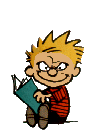 Ответы:
                    1.  1в, 2б, 3б, 4б, 5б.
                    2.  1в, 2б, 3б, 4г, 5б.
                    3.  1г, 2а, 3в, 4б, 5б, 6а.
                    4.  2, 3, 7, 8, 9, 10.


Спасибо за работу!
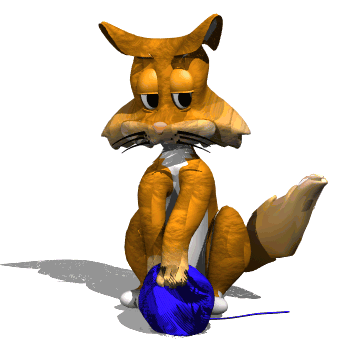